전도가
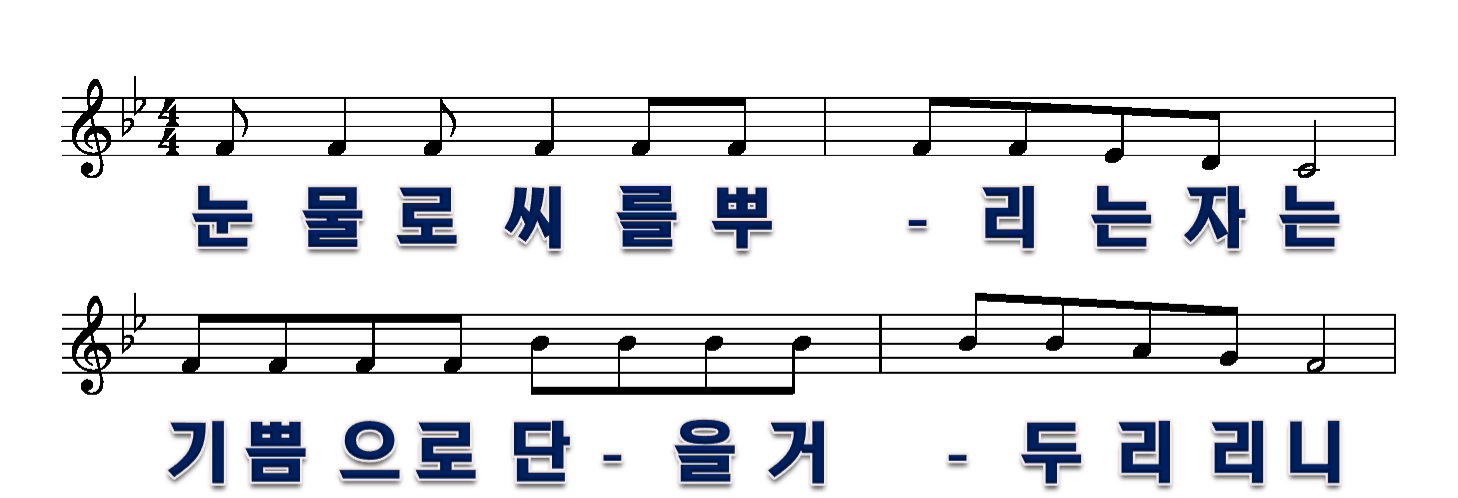 1절
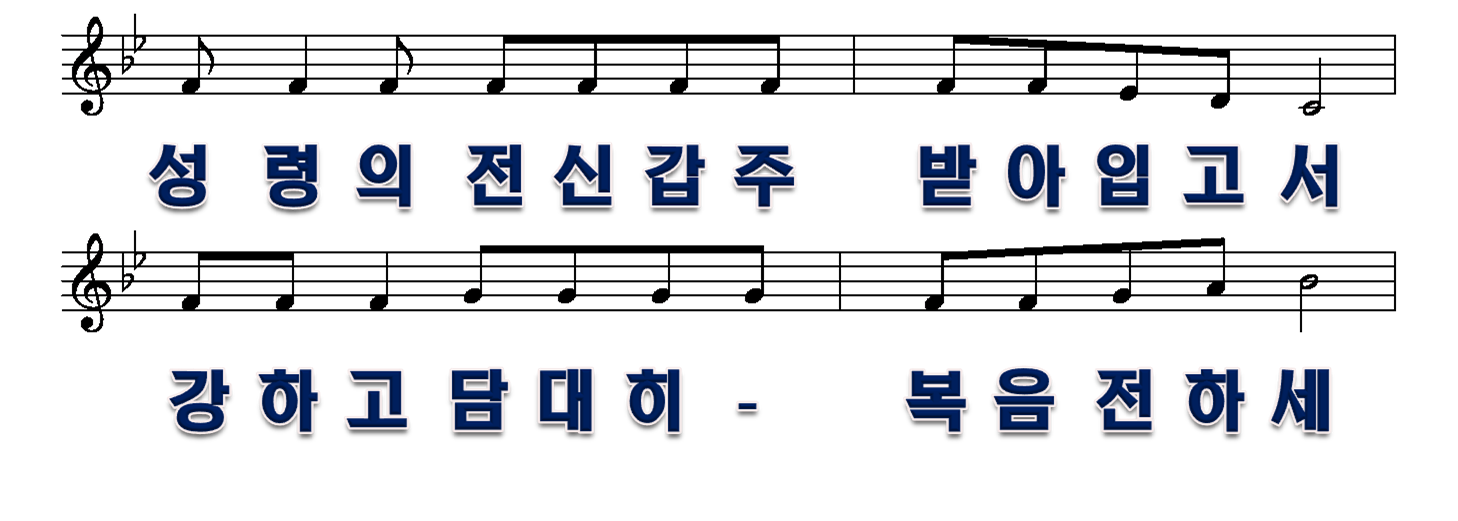 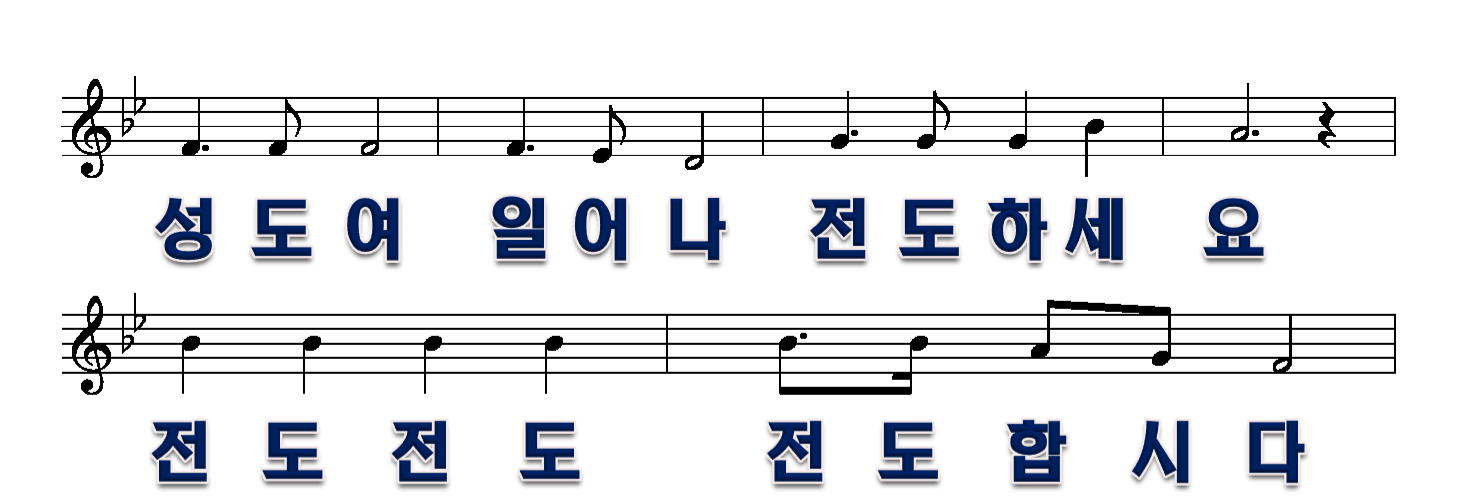 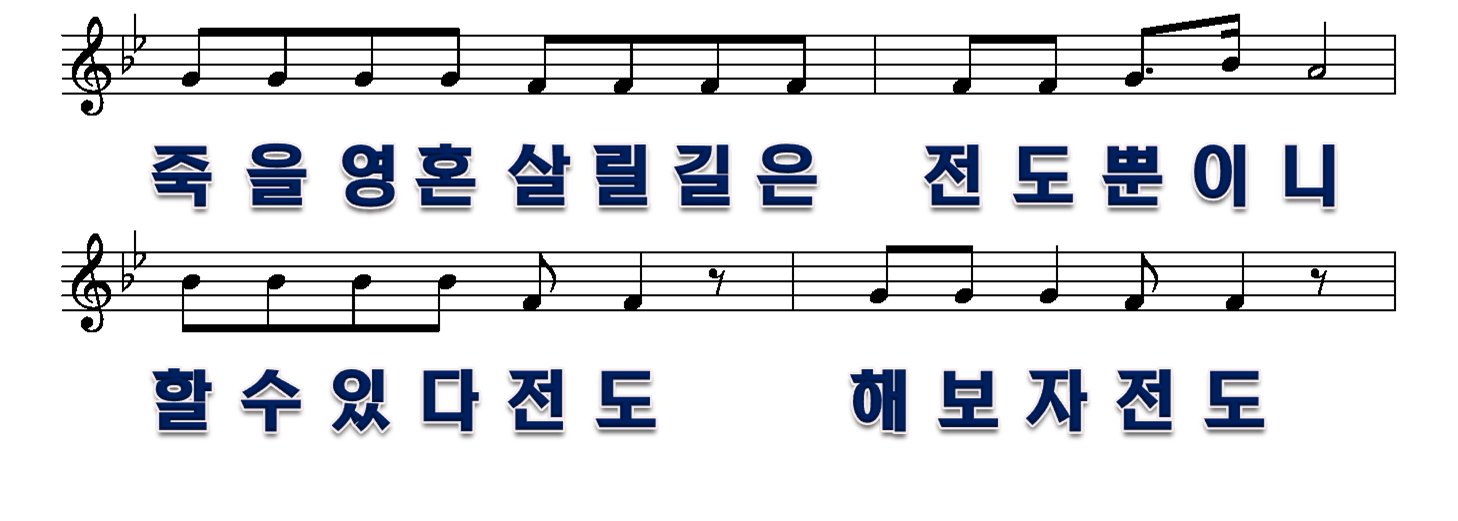 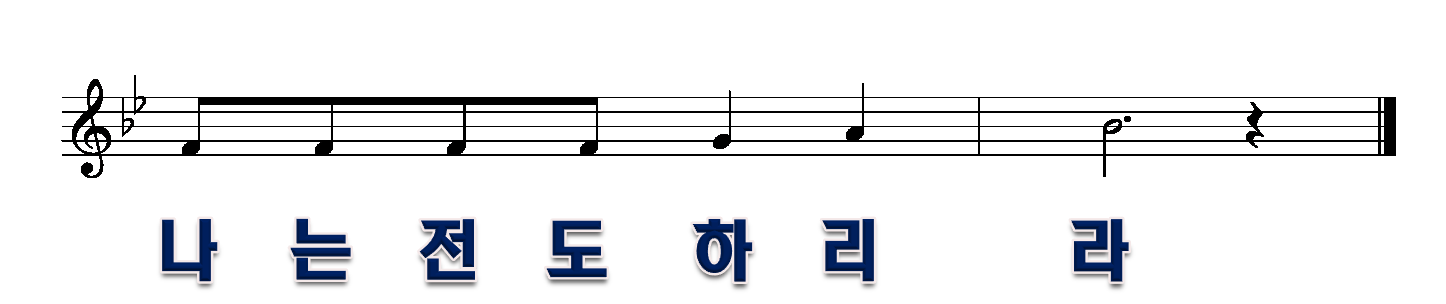 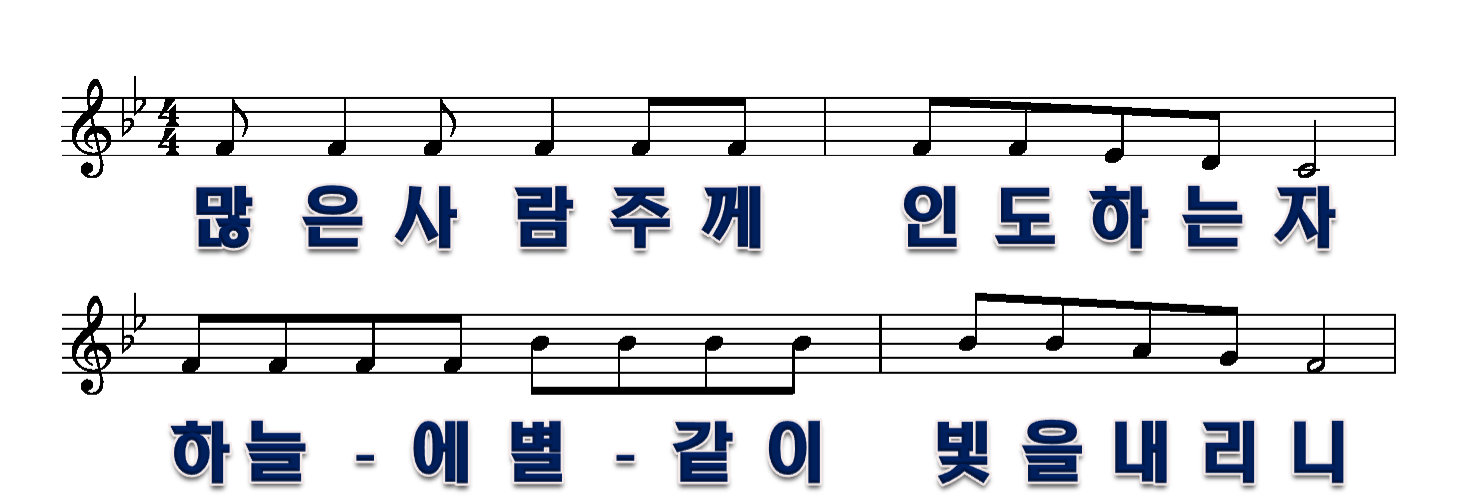 2절
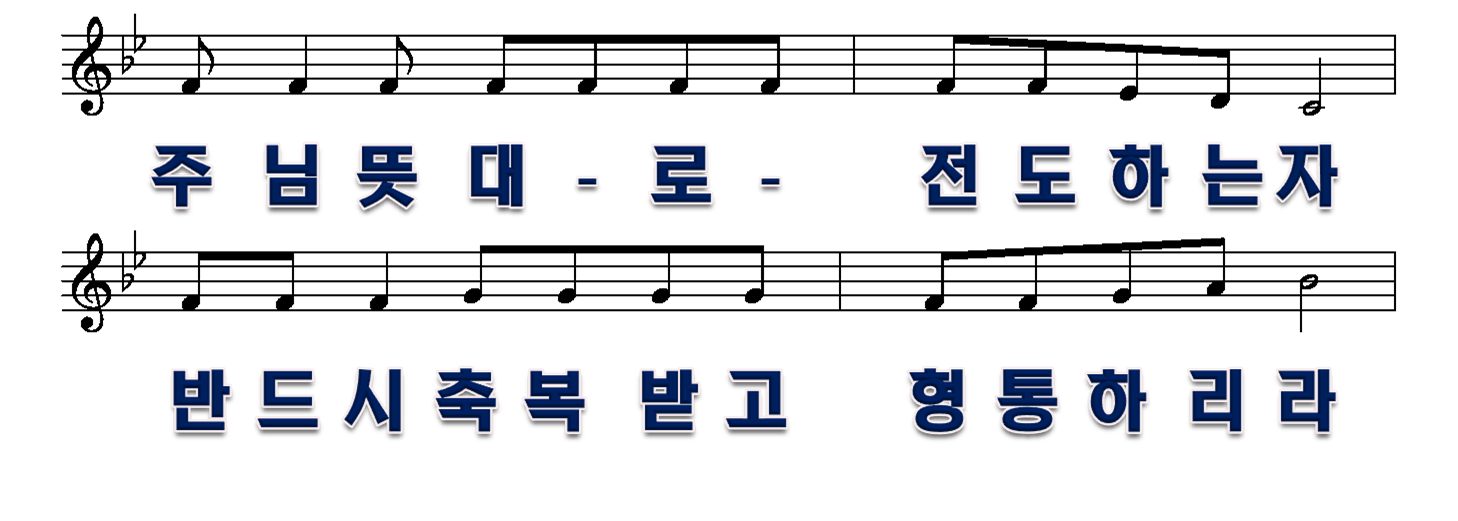 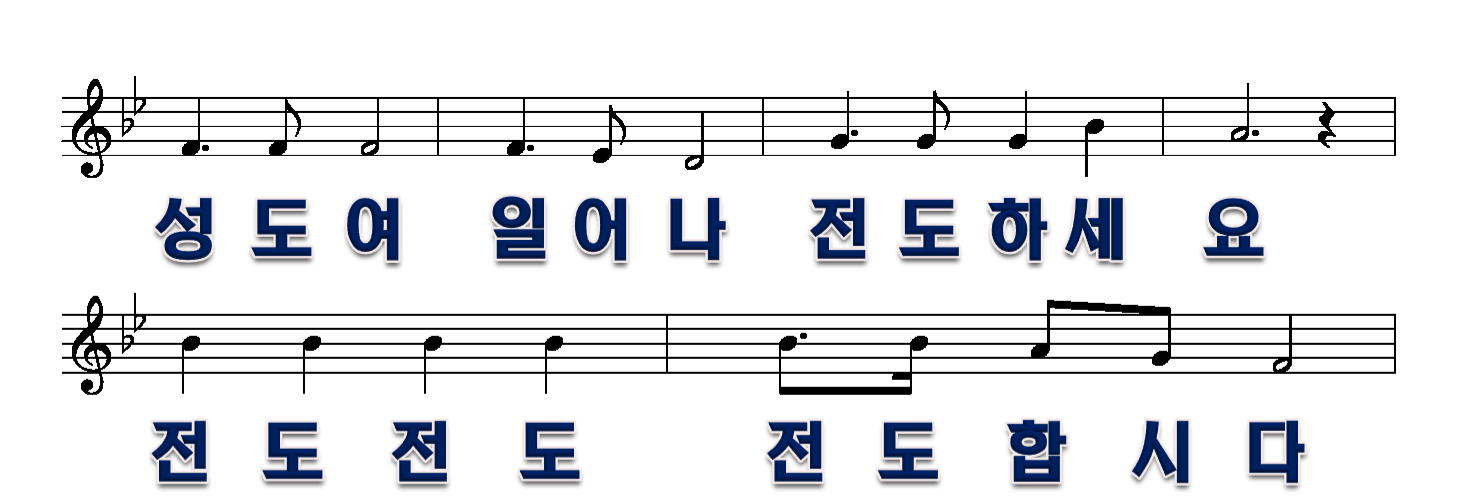 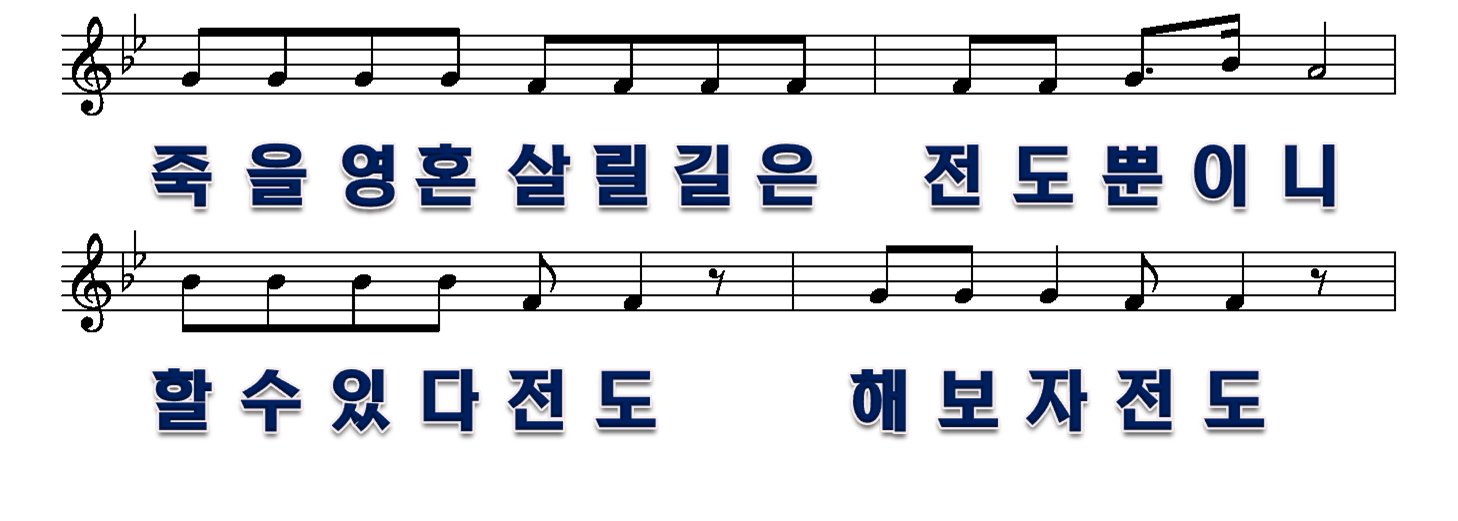 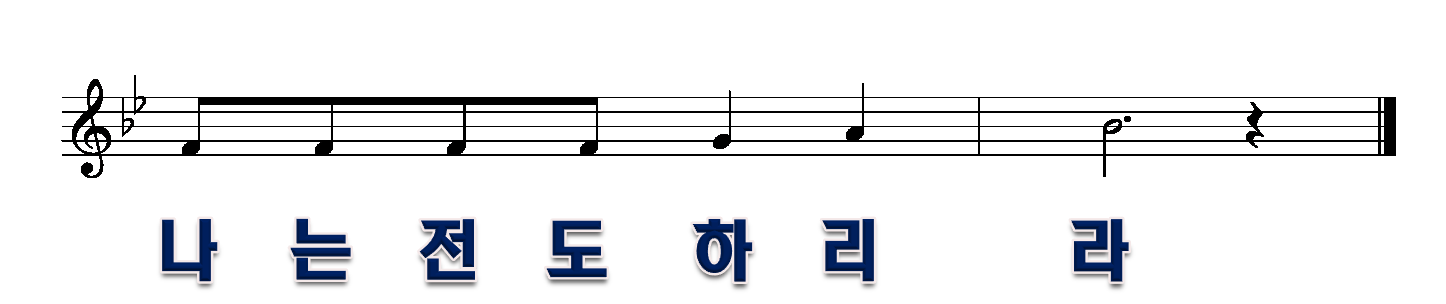 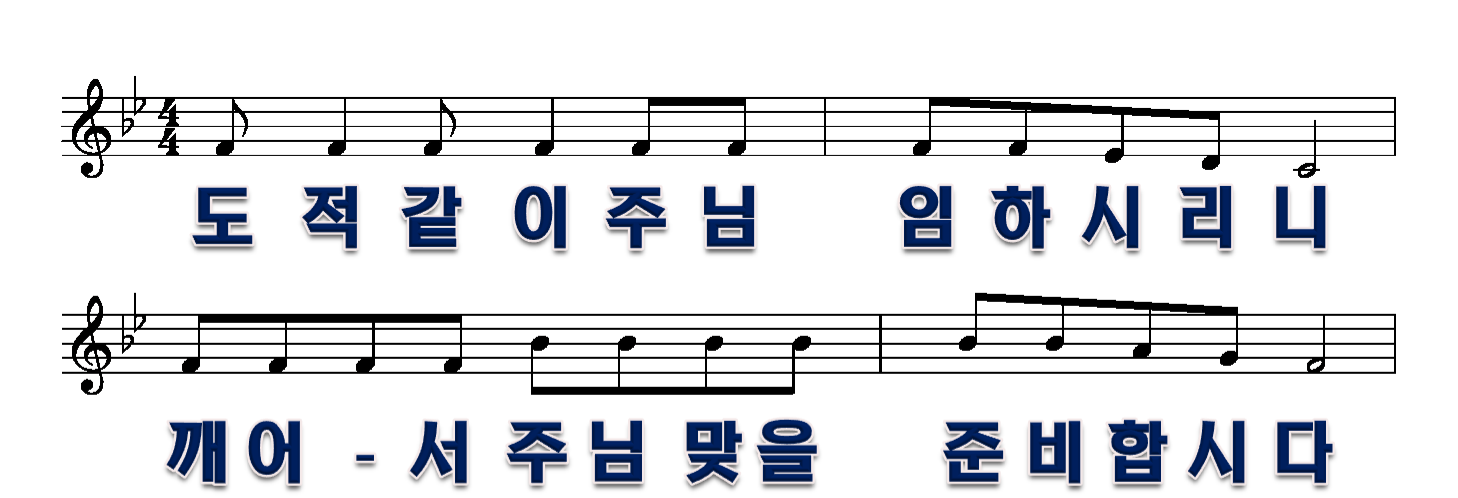 3절
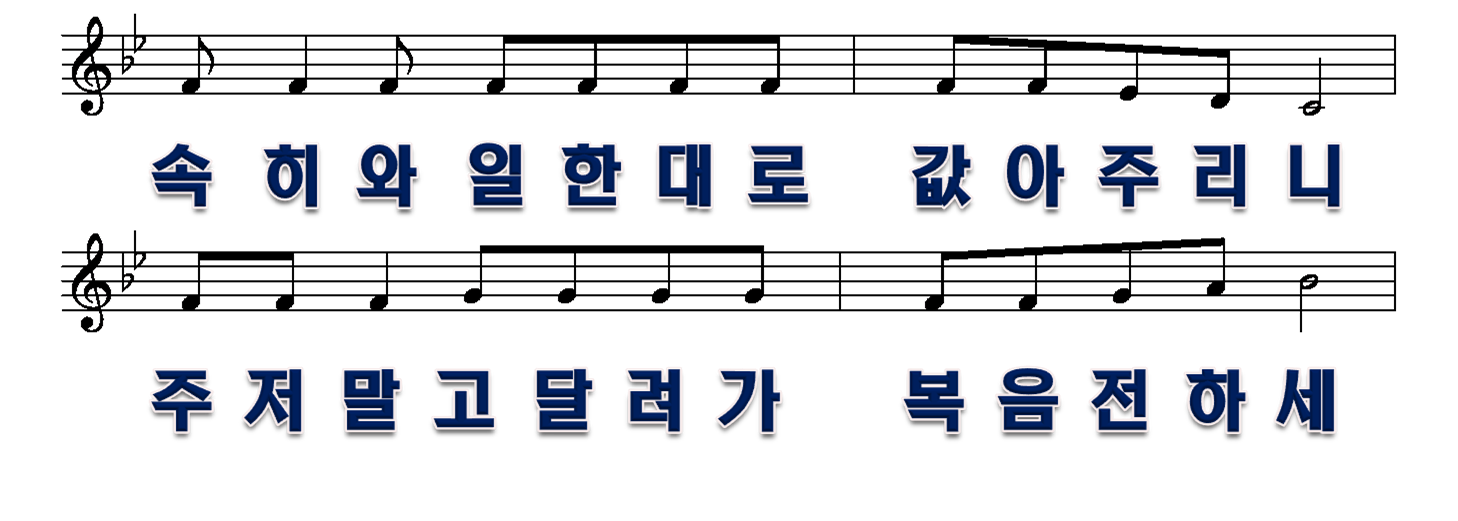 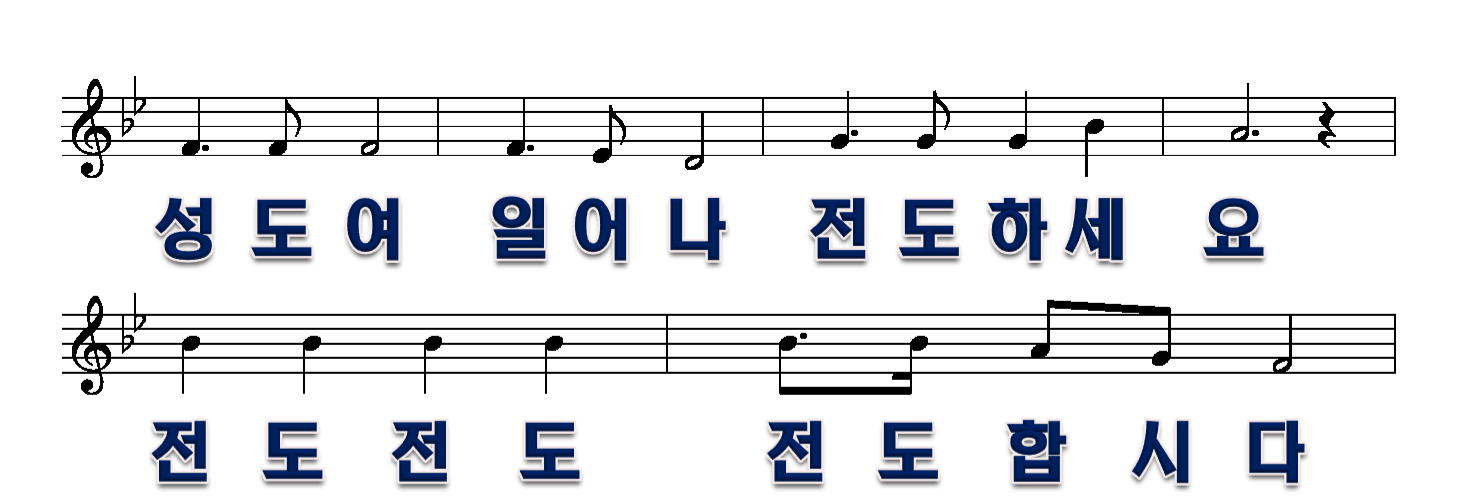 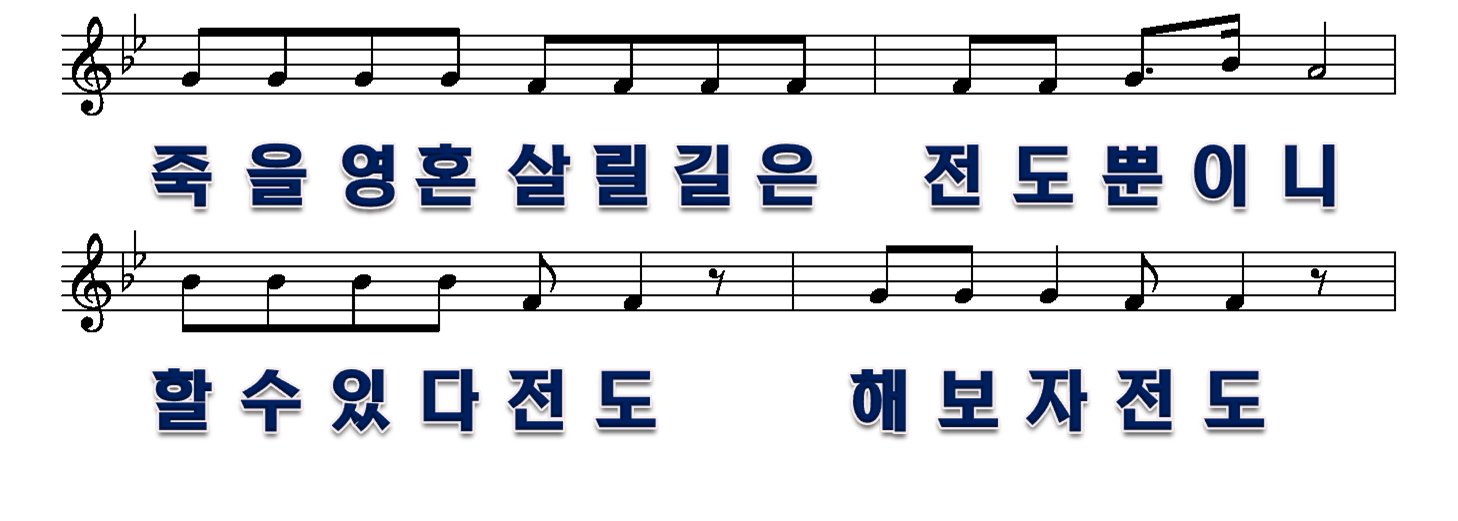 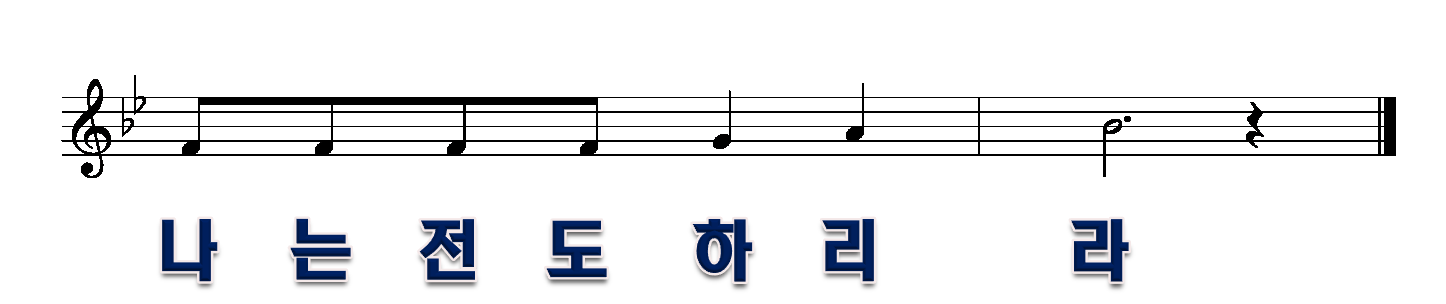